BRIDGES AND FORCES
WORLD ASSOCIATION OF TECHNOLOGY TEACHERS	https://www.facebook.com/groups/254963448192823/	www.technologystudent.com © 2023 V.Ryan © 2023
HELPFUL LINKS:	https://technologystudent.com/forcmom/dkforce2.htm
1. The Box Girder bridge drawn below, is composed of triangular shapes. Why is this the case?	2 marks
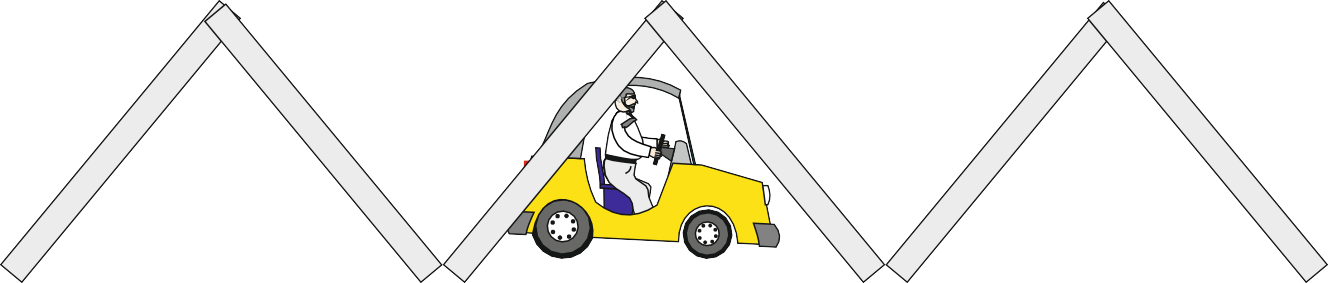 Draw arrows on the diagram above, that represent the forces acting on the bridge. Label the forces.	2 marks

Describe and name the forces, that act on the top and bottom beams of the bridge, when a car passes over it.	4 marks
BRIDGES AND FORCES
WORLD ASSOCIATION OF TECHNOLOGY TEACHERS	https://www.facebook.com/groups/254963448192823/	www.technologystudent.com © 2023 V.Ryan © 2023
HELPFUL LINKS:	https://technologystudent.com/forcmom/dkforce2.htm
4. A Cable Stay bridge is drawn below. On the diagram, draw arrows that represent the forces acting on the main parts. Label the forces.	2 marks
A CABLE STAY BRIDGE
CABLES
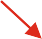 DECK
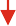 PYLONS

5. Draw a diagram of the ‘deck’ of the bridge shown above. Add labels that identify the forces applied to it, when vehicles travel across its surface.	4 marks
6. Explain how the forces you named when labelling the diagram, act on the cable stay bridge.	4 marks